Annotated Bibliography
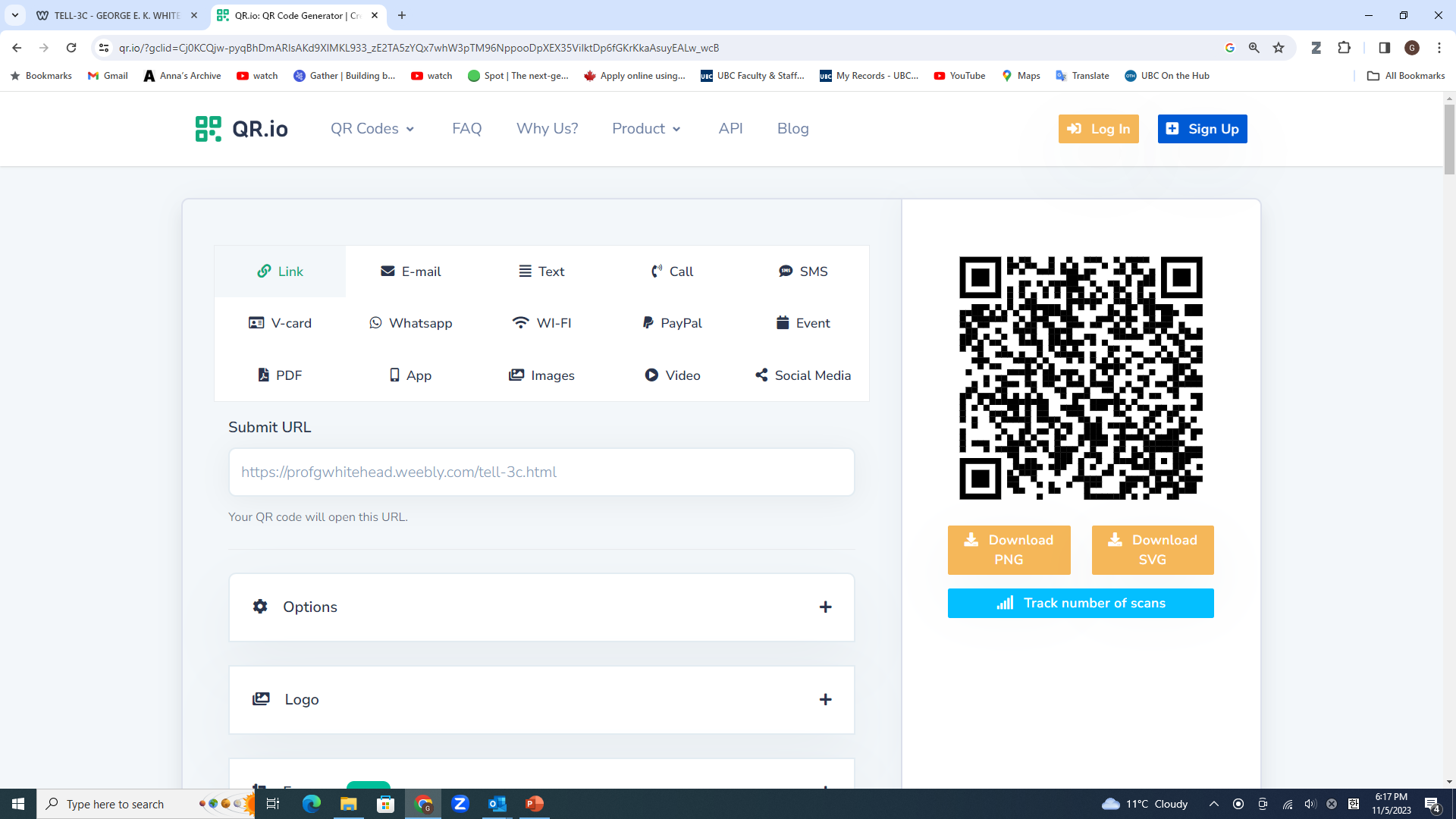 Tips & Support Tools
[Speaker Notes: https://profgwhitehead.weebly.com/tell-3c.html]
Materials
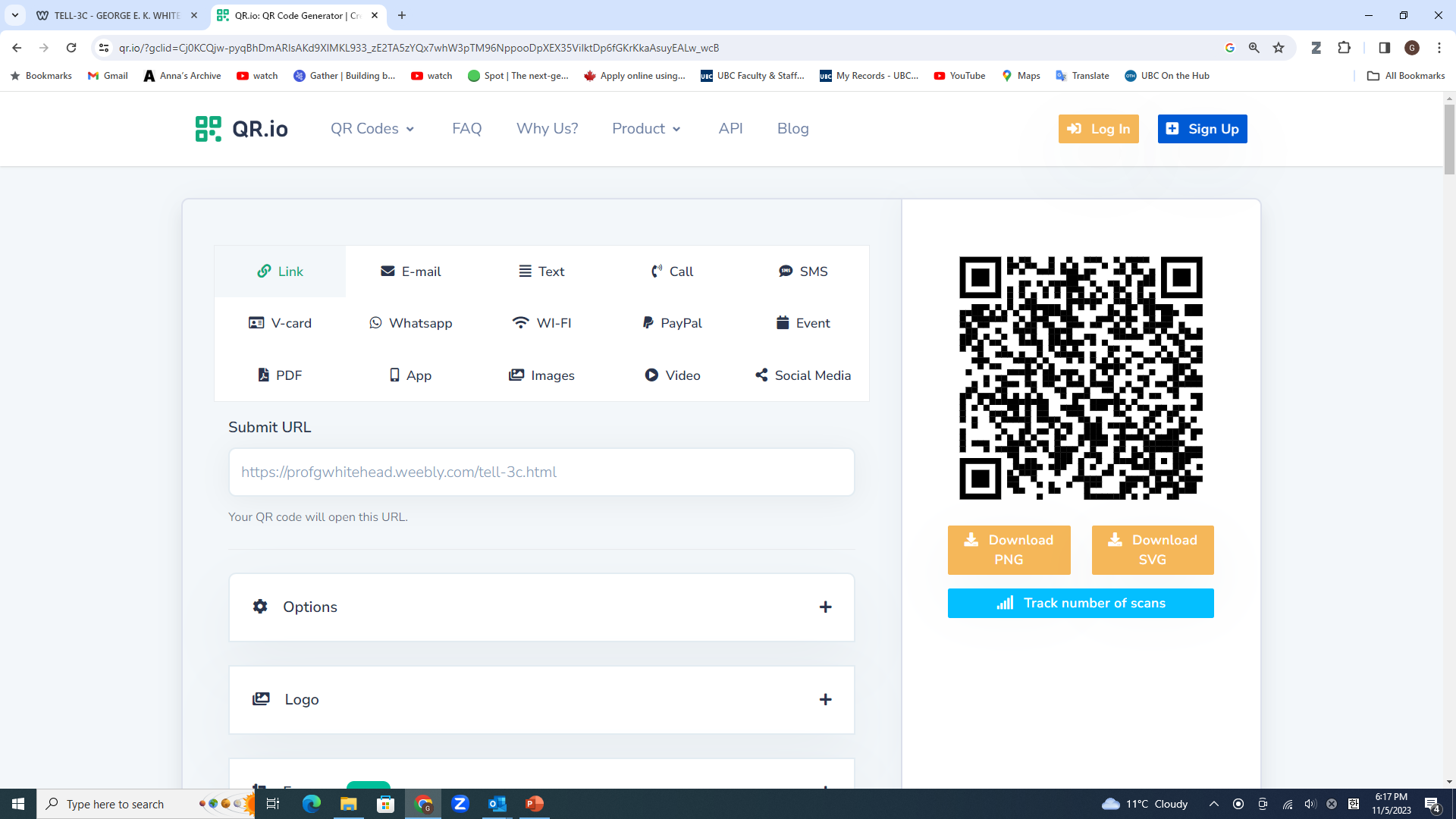 https://profgwhitehead.weebly.com/tell-3c.html
The issues
Reputable resources
Narrowing down the literature
APA reference formatting
Reporting weaknesses
Searching the literature
Tips: finding Reputable resources
Google scholar

ResearchGate

OASIS
Start with a search for recent articles (within the last 10 years max)

Look at relevant articles’ references to lead you to other good resources

Make sure your resources are reliable (https://www.scimagojr.com/)

Not reputable:  news articles, blogs, Wikipedia, MA theses

Reputable:  peer-reviewed journal articles, academic books, PhD theses, conference papers
[Speaker Notes: https://oasis-database.org/]
Quality sources
Peer-reviewed articles, books, or book chapters

Be careful of predatory publishers (Beall’s list - https://beallslist.net/)

You can check if the journal is of quality here: https://www.scimagojr.com/
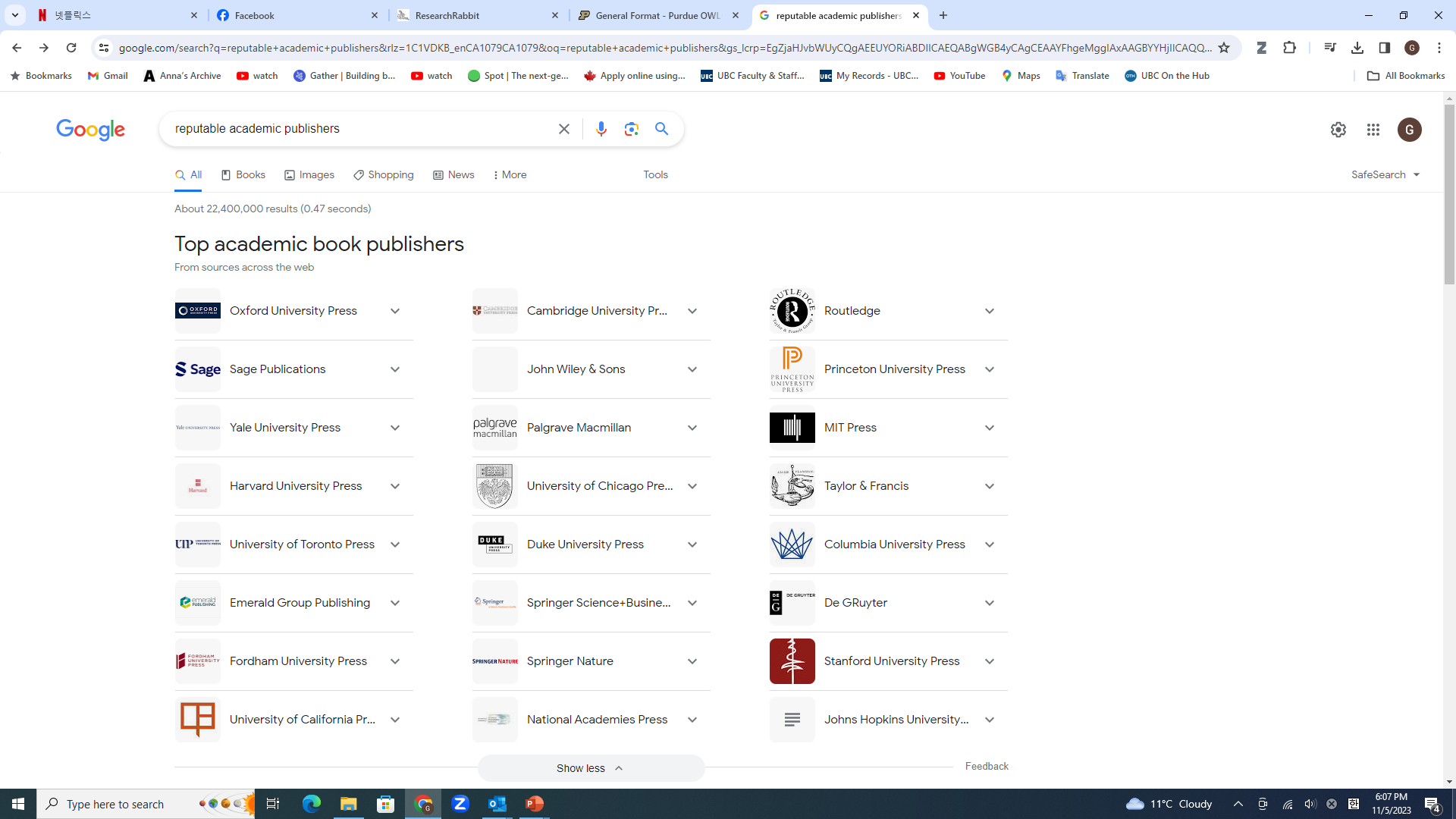 Research rabbit
researchrabbitapp.com

Provides a web of connected literature.

Helps to focus your search
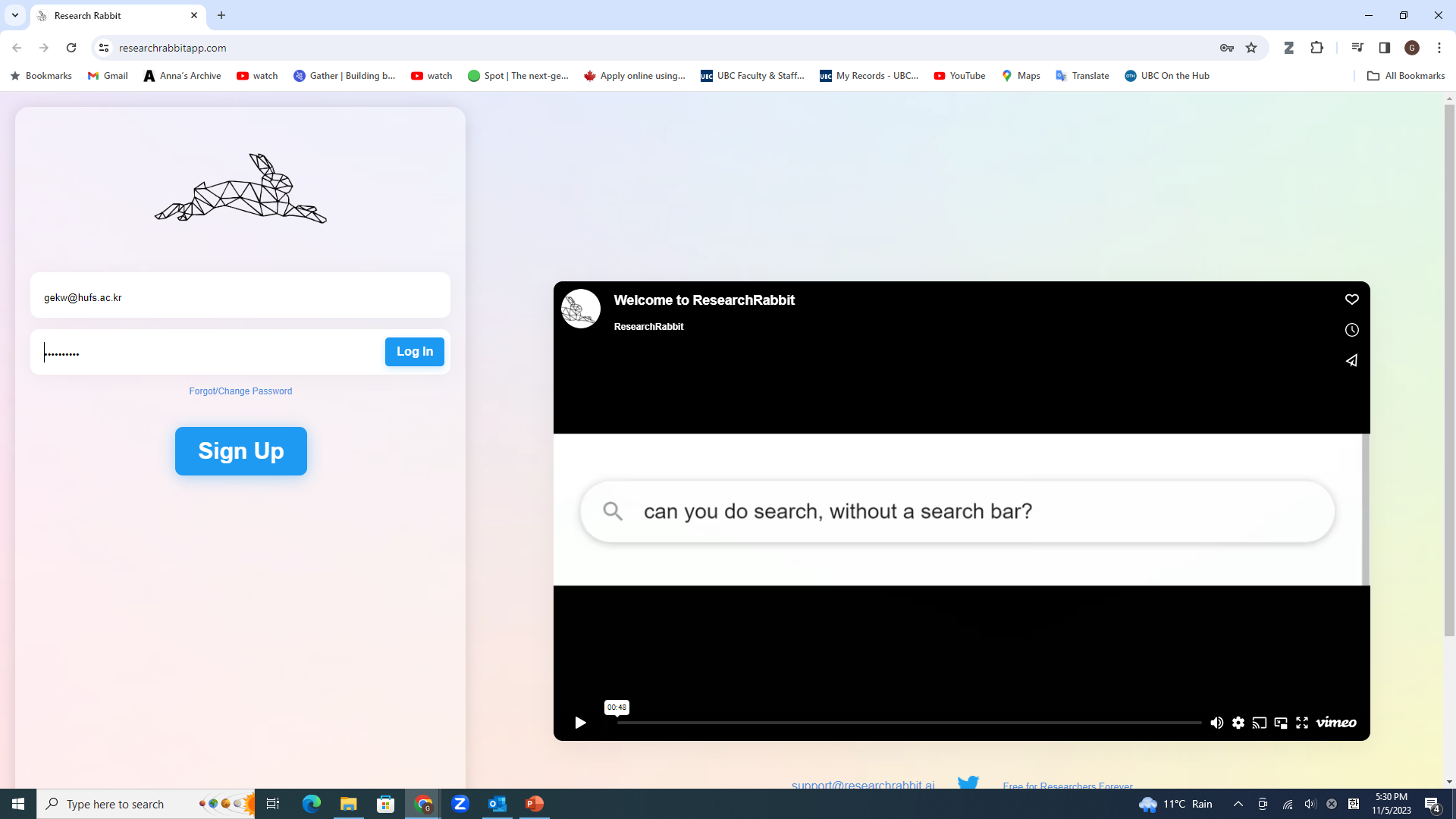 APA formatting
Overview of APA formatting
https://owl.purdue.edu/owl/research_and_citation/apa_style/apa_formatting_and_style_guide/general_format.html
[Speaker Notes: https://owl.purdue.edu/owl/research_and_citation/apa_style/apa_formatting_and_style_guide/general_format.html]
How to get citation information
https://scholar.google.com

https://www.crossref.org/

Searching other papers reference lists for the APA formatted citation
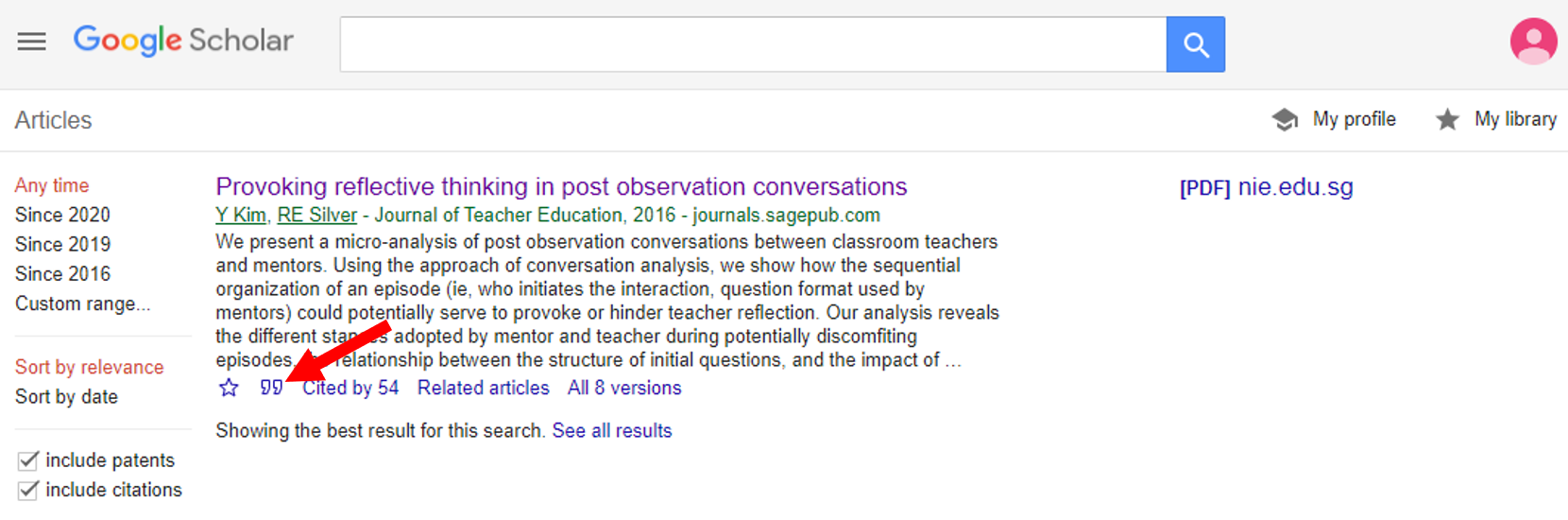 Reporting a study’s weaknesses
Search the end of the paper
Look for noted limitations that the authors present

Search a .pdf -> CTRL+F – limitations.
Common Limitations/ weaknesses
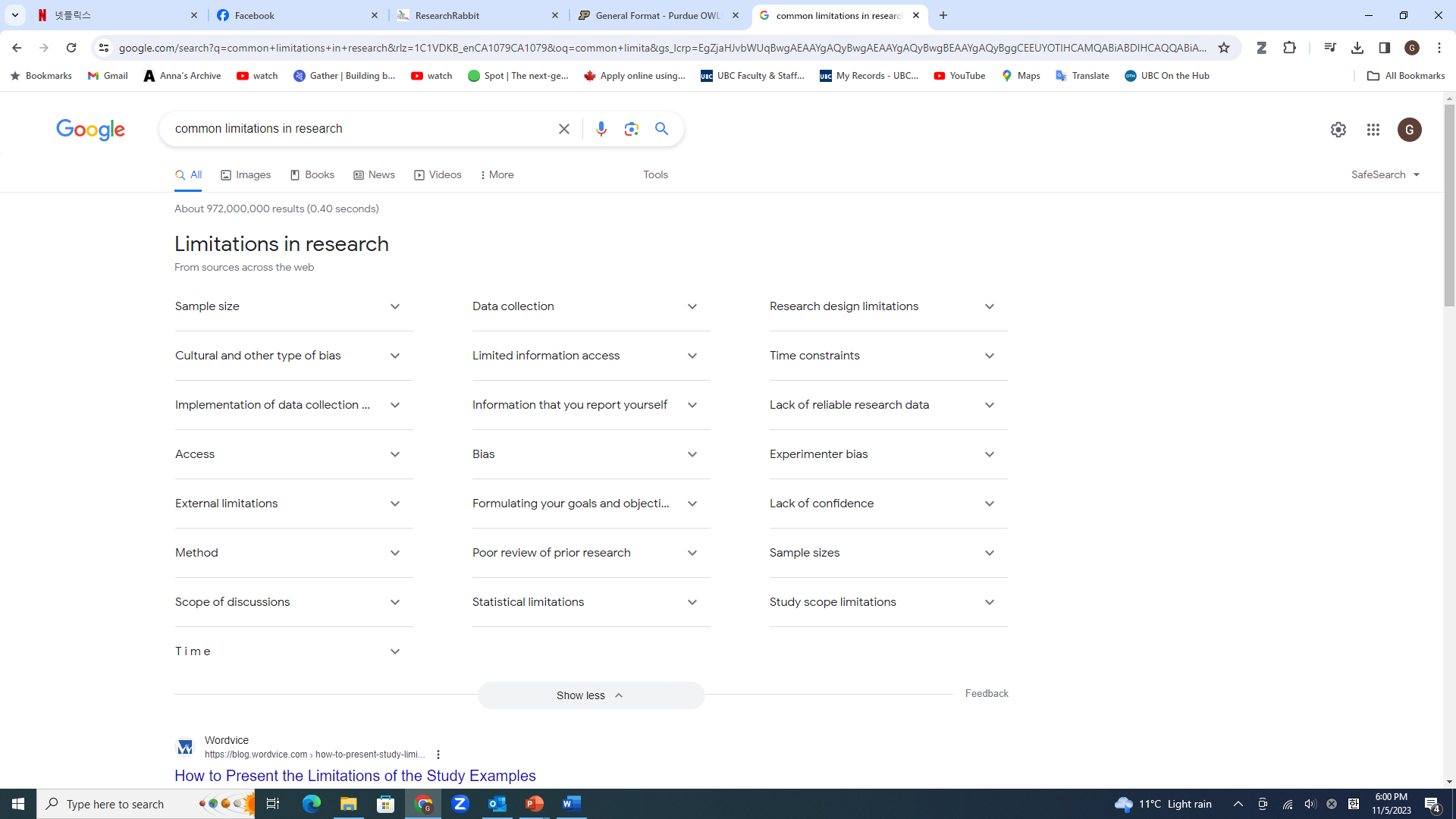